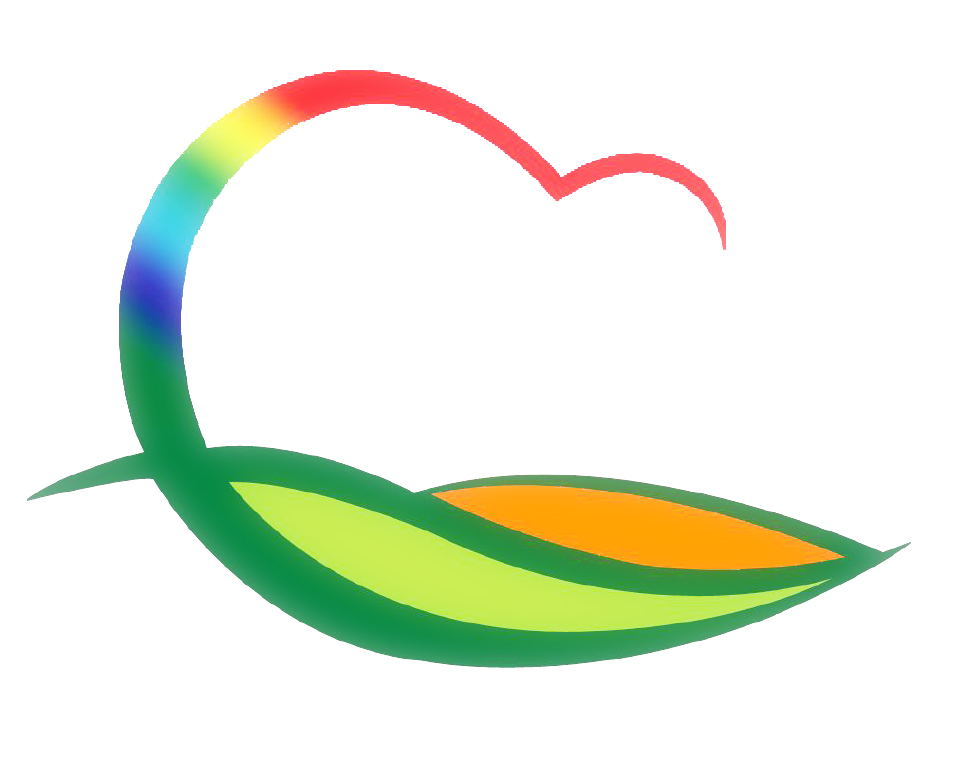 국 악 사 업 소
[Speaker Notes: 먼저, 지금의 옥천입니다.]
7-1. 국악체험촌 홍보물 추가 제작 
기      간 : 8월중
제  작 물 : 리플렛
수      량 : 14,000부(국문10,000, 영문2,000,중문2,000)
사  업 비 : 6,000천원
7-2. 국악체험촌 예약현황
기      간 : 8월중 
인      원 : 11개단체/600명
내      용 : 숙박 , 국악기 제작 및 연주 체험
7-3. 소리창조체험장 활성화 사업 추진
기      간 : 1월 ~ 8월
사  업 비 : 1,000백만원
사업내용 : 국악박물관 및 국악기제작촌  리모델링 등
추진내용 : 영상물설치, 창호공사 등 공사완료
7-4. 국악힐링거리 조성(K-farm 누리)사업 추진
기      간 : 1월 ~ 12월
사  업 비 : 400백만원
사업내용 : 고당교 ~ 구강교(554m)
  -  한전주 및 통신주 이설, 인도설치, 야외무대설치 등
추진내용 : 공사계약 및 착공
7-5. 국악기반시설 정비
기      간 : 8. 17. ~ 8. 20.(4일간)
대     상  : 국악체험촌, 난계생가,  난계사,  체험전수관
                   난계국악당 주변 
작업내용 : 제초 및 전정작업
7-6. 레인보우영동  에어파크  조성사업 추진
사 업 량  : A= 84,027㎡
사 업 비  : 1,600백만원
추진내용 : 착륙장 토공작업
7-7. 난계국악단 공연